Board on the BusListening in our Communities
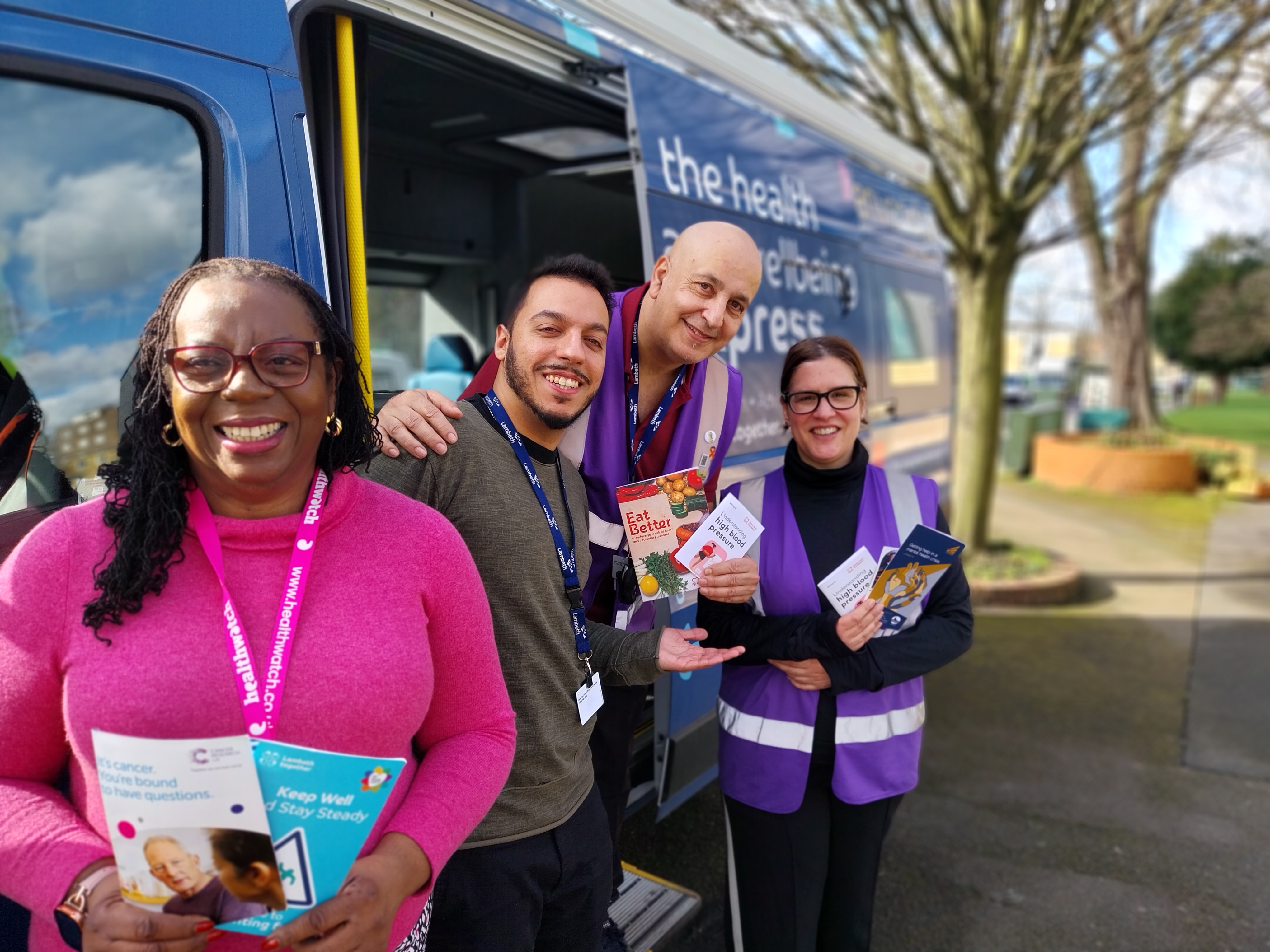 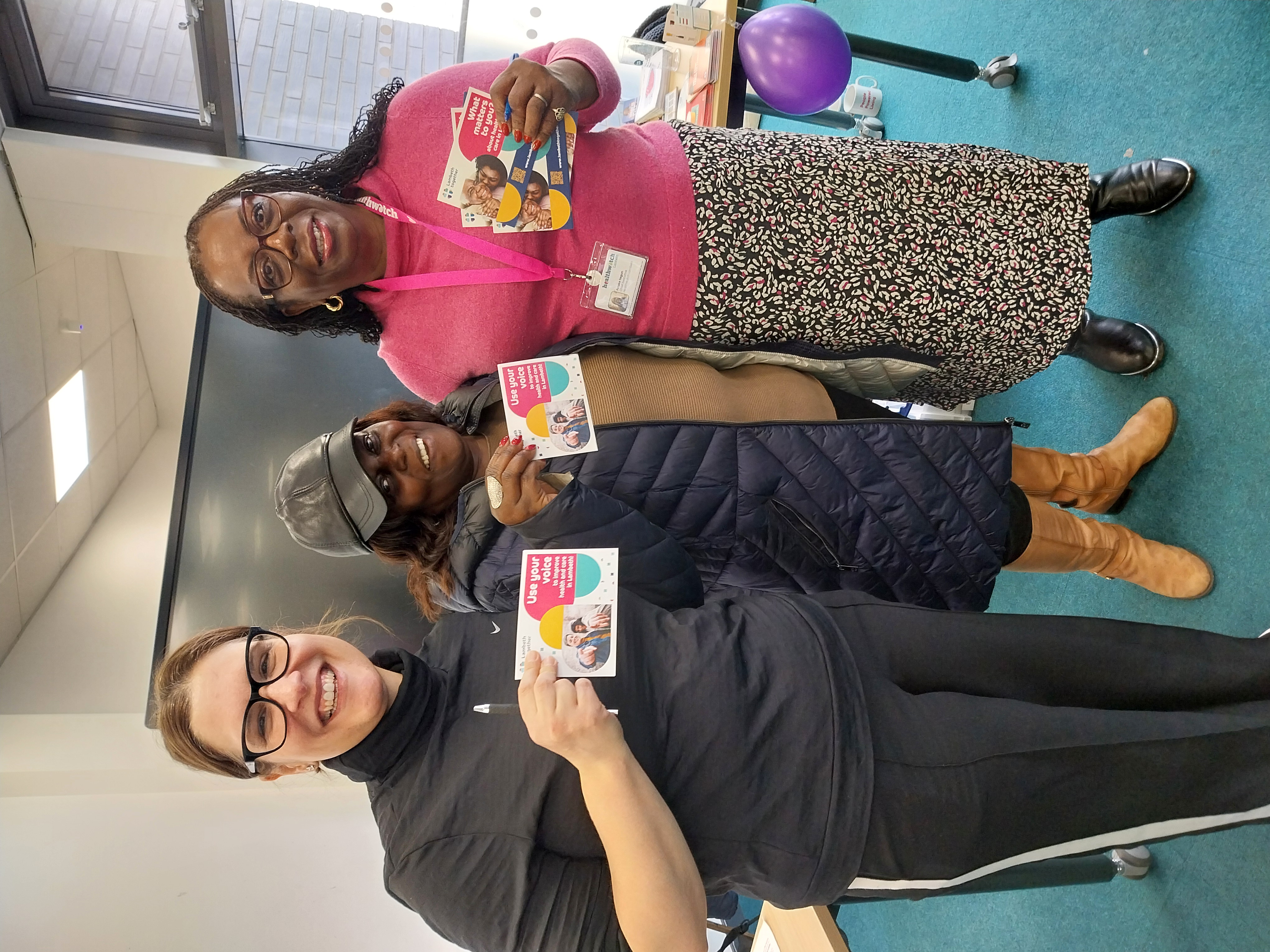 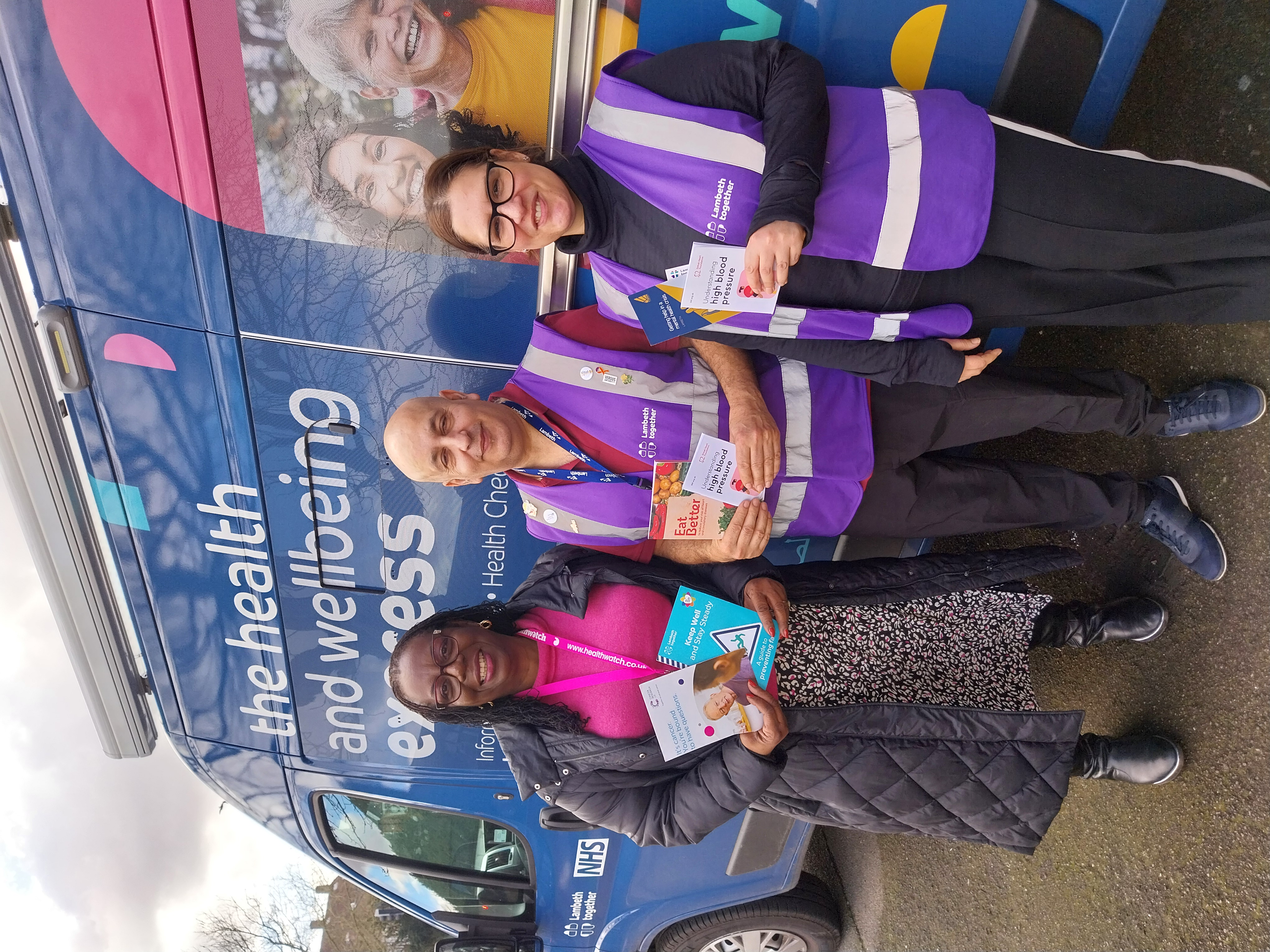 Board on the Bus: out in the community in Februaryat Clapham Park Cube – Cancer Awareness Event – 27 Feb 2024Folake Segun, CEO Healthwatch Lambeth and Jasmina Lijesevic, Lay Member, Lambeth Together Care Partnership Board - Regular stop for the bus at Clapham Park Cube Community Centre - Blood pressure checks offered, information on cancer screening
Spoke with 6 residents 
Themes from ‘what matters to you’ postcards:
Housing – one resident has been on the housing list for 18 years, wishes to stay in Lambeth to stay with ‘excellent supportive’ GP.
Wishing to feel heard and cared for “I feel ignored and not cared for” 
Better listening
Tips for better sleep 
More regular BP checks
Controlling diabetes
Better pain management for older people 
Some positive comments about caring GPs